Item 2 - Overview of commenting the 1st Drafts
5th Revision Working Group meeting 

online, 2 October 2023
1st Draft Action Plan & Comm
4th Revision Working Group, online 11 July 2023
18 July  advanced versions of Drafts to be sent to NCs, PCs, EC
EC timeline presented to have AP & Comm adopted by May 2024
End of July  Letter to Council needed to be sent before end of July 
16 October  Input documents needed to be submitted 
15 September  deadline for sending comments, silent rule applied
Identified weakpoints:  too vaguely addressed horizontal and cross-cutting topics, more focus needed in actions and more ambitous and specific indicators  the a task for TSGs under each Pillar on the necessity to precise the Action Plan elements by spring 2024, as appropriate



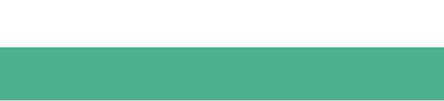 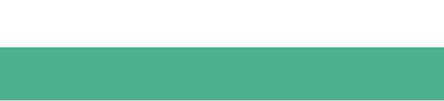 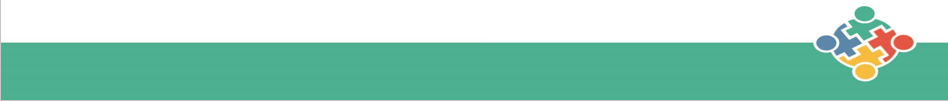 1st Draft Action Plan & Comm
Commenting
Instructions on 18 July  - comments to be collected on national level and sent to FP on 15 September
Some PCs sent additional deadlines to TSG members 
15 September  FP received comments from national level from EL, HR, IT, ME and revised texts of Pillars 2 – Energy and Pillar 4 
18 September  FP merges the comments, sends them to PCs, special request to Pillar 2 and 4 (to check for additional national comments and integrate them in their revised AP texts)
22 September  PC integrate comments for their Pillars, FP for general part of AP and Comm
partly


except Pillar 1
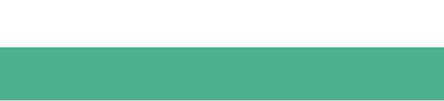 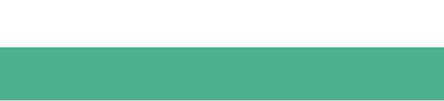 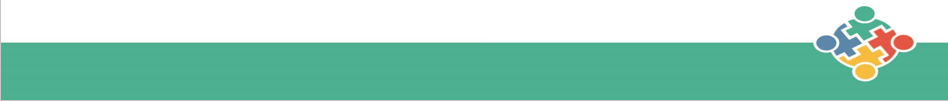 2nd Draft Action Plan & Comm

25 September  2nd Drafts sent to NCs, PCs, EC in revision mode

Issues:
Pillar 1 – decision needed
EC comments
Italy – comments not considered 
Any other concerns?
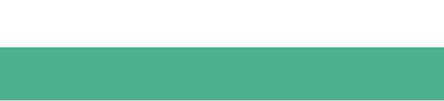 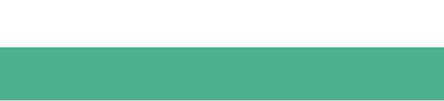 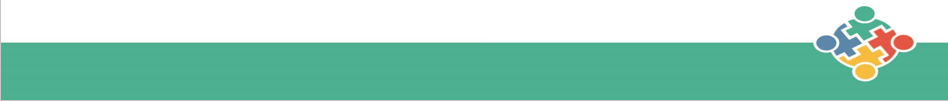 EUSAIR revision timeline
2022/2023
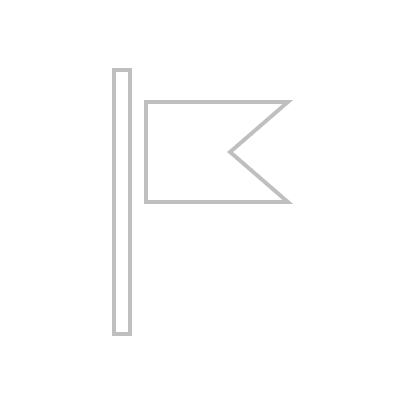 M3
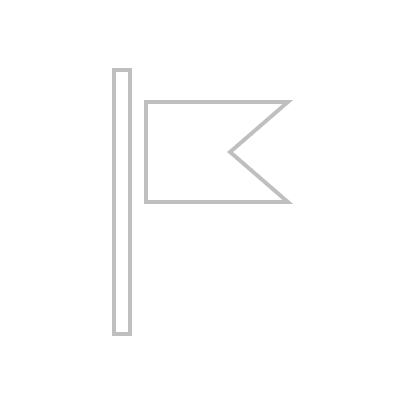 AP pillars, topics/AP structure/ governance agreed
M2
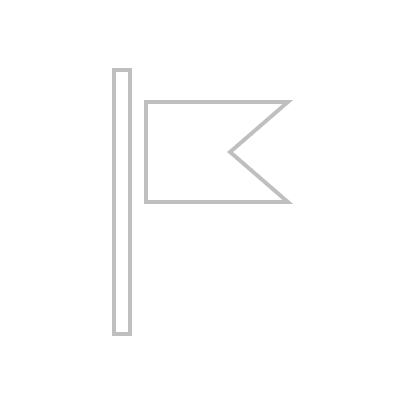 M1
First 
draft of EC input docs
Final EC input docs - AP SWD/COM
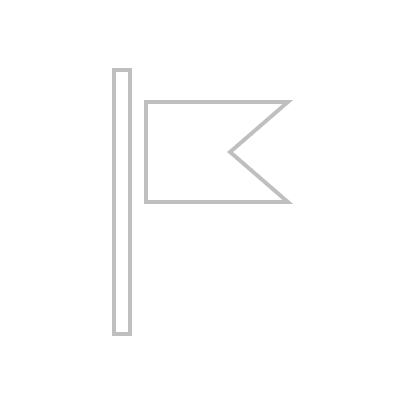 March-May 2023
M4
October 2023
June/July 2023
Dec
Sep
Oct
Process approved
apr
apr
jul
oct
oct
jan
jan
apr
jul
jan
Agreement on the process of the revision
October 2022
Strategic and thematic consultation
Public consultation
Public consultation
Drafting
EC drafts SWD/Com
Thank you!